United States v. Professor Plum

“The Objection Challenge”
Prime COLE
Founder, Center of Litigation Excellence
Advance Slide 
RULES
ROLE:  You are not trial or defense counsel … you are über-counsel -- simply decide whether a particular question (or answer) is objectionable and note it and the basis of the objection.

The focus is not on substance or strategy – don’t ask yourself “should I object?” … rather ask yourself “is the question or answer reasonably objectionable?”

The question will pop up automatically once you start … you will have a few seconds to decide whether the question is objectionable and the basis … then the answer will pop up and stay on screen for a couple seconds before moving on to the next question (think fast).  There are 142 question in direct and cross exam.

Suggest you print The Scoresheet to record your answers.  And with that … here’s the scenario …
2
Advance Slide 
SCENARIO (1)
On the night of 2 February there was a party at the palatial estate of Patty Peacock, a wealthy socialite and estranged wife of the mayor, Sam Peacock.  Patty and Sam have lived apart for a number of years, but have not divorced.  Patty supported Sam’s opponent in the last election.  Sam was at the party that night.

Sam’s “secret” newest girlfriend is Stacey Scarlett, who also happens to be Patty Peacock’s lifelong friend.  Though a “secret,” the relationship has recently been the main subject in the local rumor mill.  Stacey Scarlett was at the party that night.

Professor Peter Plum was also at the party that night.  He and Patty Peacock are in a relationship that has grown very serious … in fact, they recently visited a lawyer to discuss moving the Peacock divorce forward and to change Patty Peacock’s will, insurance, and property holdings to now include Professor Plum as beneficiary.
3
Advance Slide 
SCENARIO (2)
The party was well attended and continued early in the morning … with alcohol flowing freely.  During the party, all the relationships came to a head and there was much drama, yelling and screaming, and threats.  At 2 a.m. the party came to an end and the guests began to leave—including Sam and Professor Plum.  At approximately 2:10 a.m. there was a scream from a back bedroom and a number of the staff cleaning up the library and the kitchen ran to the other side of the house to investigate.  They threw open the bedroom door and saw Stacey Scarlett sitting on the floor, holding the limp body of Patty Peacock – Patty had blood all over her head and was not moving, but it appeared that Patty was saying something to Stacey … and then Patty died.
4
Advance Slide 
SCENARIO (3)
The police investigated and determined that Patty had died from blunt force trauma.  Through scientific analysis they determined that she had been stuck by a pipe wrench, though a pipe wrench was never found.  They did discover an unlocked tool box in the bed of Professor Plum’s truck, but there was no pipe wrench in it.  Stacey told the police that she heard the scream, came running and found Patty lying on the floor covered in blood; she scooped Patty up in her arms and tried to revive her; Patty leaned in and whispered to her “it was him” … and then died.  Stacey said a side door to the bedroom was open and she saw a figure in the dark running away, someone about 5’10” tall and 170-190 pounds, but could not identify who it was – a description that matches both Sam Peacock and Professor Plum.  A moment after seeing that person disappear she heard tires squeal and saw a truck leave the area at a high speed.  She could only remember the first four numbers/letters of the license plate “1A43.”  Professor Plum’s truck’s license plate was “1A98 RRR.”
5
Advance Slide 
SCENARIO (4)
Professor Plum is accused of killing Patty Peacock with a pipe wrench in the bedroom.





Judge: “Government, call you first witness.”
Gov’t:  “The United States calls Ms. Stacey Scarlett”




[NOTE:  Once you advance to the next slide, the presentation will run automatically to the Summary & Answers].
Ready, Set, Go [Advance Slide] 
6
Stacey ScarlettProsecution Direct
QUESTION 1:  
Please tell us your name as told to you by your parents.
Objection:  YES or  NO	Basis:
ANSWER:  
My parents named me Stacey Joan Scarlett.
7
[Speaker Notes: NO OBJECTION: MRE 804(b)(4)]
Stacey ScarlettProsecution Direct
QUESTION 2:  
What is it that you do for a living?
Objection:  YES or  NO	Basis:
ANSWER:  
I am an actress; and I also model.
8
[Speaker Notes: NO OBJECTION]
Stacey ScarlettProsecution Direct
QUESTION 3:  
How much money do you earn as a model?
Objection:  YES or  NO	Basis:
ANSWER:  
I don’t know for sure, enough to live comfortably.
9
[Speaker Notes: OBJECTION:  Relevance]
Stacey ScarlettProsecution Direct
QUESTION 4:  
Can you tell us some of the movies that you have starred in and magazines that you have modeled for?
Objection:  YES or  NO	Basis:
ANSWER:  
There are too many to list, I’ve been very successful.
10
[Speaker Notes: OBJECTION:  Relevance/Compound]
Stacey ScarlettProsecution Direct
QUESTION 5:  
Do you consider yourself to be a truthful person?
Objection:  YES or  NO	Basis:
ANSWER:  
Yes I do.
11
[Speaker Notes: OBJECTION: Bolstering]
Stacey ScarlettProsecution Direct
QUESTION 6:  
Did you know Patty Peacock?
Objection:  YES or  NO	Basis:
ANSWER:  
Yes.
12
[Speaker Notes: NO OBJECTION]
Stacey ScarlettProsecution Direct
QUESTION 7:  
What was your relationship with her?
Objection:  YES or  NO	Basis:
ANSWER:  
She was my friend for more than 20 years, we were best friends since high school.
13
[Speaker Notes: NO OBJECTION]
Stacey ScarlettProsecution Direct
QUESTION 8:  
When was the last time you saw Patty Peacock alive?
Objection:  YES or  NO	Basis:
ANSWER:  
At a party at her house on 2 February.
14
[Speaker Notes: NO OBJECTION]
Stacey ScarlettProsecution Direct
QUESTION 9:  
So you attended a party on 2 February at which the Accused brutally murdered Mrs. Peacock?
Objection:  YES or  NO	Basis:
ANSWER:  
Yes, I was at the party.
15
[Speaker Notes: OBJECTION: Assumes Facts/Argumentative/Calls for a conclusion]
Stacey ScarlettProsecution Direct
QUESTION 10:  
What time did you arrive at the party?
Objection:  YES or  NO	Basis:
ANSWER:  
I left work, drove over, and arrived at Patty’s at about 8:30pm.
16
[Speaker Notes: NO OBJECTION]
Stacey ScarlettProsecution Direct
QUESTION 11:  
Tell us everything that happened at the party
Objection:  YES or  NO	Basis:
ANSWER:  
There was a lot.
17
[Speaker Notes: OBJECTION: Calls for a narrative]
Stacey ScarlettProsecution Direct
QUESTION 12:  
Well, can you describe the layout of Mrs. Peacock’s house?
Objection:  YES or  NO	Basis:
ANSWER:  
Sure, it is a very large house all on one floor.  The master bedroom is in the back left corner; the library is in the front right corner and the kitchen is adjacent to the library. There is a huge side yard outside the library and a large driveway/parking area on the other side of the house.
18
[Speaker Notes: NO OBJECTION]
Stacey ScarlettProsecution Direct
QUESTION 13:  
How long did the party last?
Objection:  YES or  NO	Basis:
ANSWER:  
It ended at exactly 2am because that was Patty’s rule.
19
[Speaker Notes: NO OBJECTION]
Stacey ScarlettProsecution Direct
QUESTION 14:  
Do you know how many people attended the party?
Objection:  YES or  NO	Basis:
ANSWER:  
I’m not sure, I’d guess about 50.
20
[Speaker Notes: NO OBJECTION:  Answer possibly speculation]
Stacey ScarlettProsecution Direct
QUESTION 15:  
Do you know the Accused, Professor Plum?
Objection:  YES or  NO	Basis:
ANSWER:  
Yes, he’s a liar and an evil person.
21
[Speaker Notes: OBJECTION: Answer is Non-responsive/improper character testimony]
Stacey ScarlettProsecution Direct
QUESTION 16:  
When did you first meet the Accused, Professor Plum?
Objection:  YES or  NO	Basis:
ANSWER:  
I was one of his students at the University about 10 years ago, I first took a class from him and later became his assistant.
22
[Speaker Notes: NO OBJECTION]
Stacey ScarlettProsecution Direct
QUESTION 17:  
Was your relationship with him ever more than professional?
Objection:  YES or  NO	Basis:
ANSWER:  
Yes, but it ended badly and I left the University to become an actress.  I’ve hardly spoken to him since then.
23
[Speaker Notes: NO OBJECTION]
Stacey ScarlettProsecution Direct
QUESTION 18:  
Did you have a sexual relationship with him to get better grades?
Objection:  YES or  NO	Basis:
ANSWER:  
Of course not.
24
[Speaker Notes: OBJECTION: Relevance; MRE 303 degrading [not MRE 412]]
Stacey ScarlettProsecution Direct
QUESTION 19:  
What was Professor Plum doing before he arrived at the party?
Objection:  YES or  NO	Basis:
ANSWER:  
I have no idea.
25
[Speaker Notes: OBJECTION:  Lack of personal knowledge]
Stacey ScarlettProsecution Direct
QUESTION 20:  
Who else attended the party?
Objection:  YES or  NO	Basis:
ANSWER:  
Lots of community leaders and political types, including Patty’s husband Mayor Peacock.
26
[Speaker Notes: NO OBJECTION]
Stacey ScarlettProsecution Direct
QUESTION 21:  
Did anything interesting happen at the party?
Objection:  YES or  NO	Basis:
ANSWER:  
I don’t know what you mean.
27
[Speaker Notes: OBJECTION: Vague]
Stacey ScarlettProsecution Direct
QUESTION 22:  
Did you observe any interaction between Mrs. Peacock and the Accused during the party?
Objection:  YES or  NO	Basis:
ANSWER:  
I did.
28
[Speaker Notes: NO OBJECTION]
Stacey ScarlettProsecution Direct
QUESTION 23:  
What did you observe?
Objection:  YES or  NO	Basis:
ANSWER:  
I saw them in the corner having a very animated conversation…I could not hear it.
29
[Speaker Notes: NO OBJECTION]
Stacey ScarlettProsecution Direct
QUESTION 24:  
Was Mrs. Peacock mad at Professor Plum during that conversation?
Objection:  YES or  NO	Basis:
ANSWER:  
Yes.
30
[Speaker Notes: OBJECTION: Speculation]
Stacey ScarlettProsecution Direct
QUESTION 25:  
How do you know that she was mad at Professor Plum during that conversation?
Objection:  YES or  NO	Basis:
ANSWER:  
Later she told me that she intended to end the relationship with him and that she had told him that and he called her a bunch of names and said she would regret that decision…and that that made her mad at the time.
31
[Speaker Notes: OBJECTION: Hearsay]
Stacey ScarlettProsecution Direct
QUESTION 26:  
Let me ask you this to clarify, when she told you this, what was her demeanor?
Objection:  YES or  NO	Basis:
ANSWER:  
She was calm, matter-of-fact about it; she laughed about it.
32
[Speaker Notes: NO OBJECTION]
Stacey ScarlettProsecution Direct
QUESTION 27:  
So let me ask again, what did she tell you about her conversation with Professor Plum?
Objection:  YES or  NO	Basis:
ANSWER:  
Just like I said a minute ago.
33
[Speaker Notes: OBJECTION: Asked & Answered; Hearsay, not excited utterance]
Stacey ScarlettProsecution Direct
QUESTION 28:  
Did you observe Mrs. Peacock interact with her husband during the party?
Objection:  YES or  NO	Basis:
ANSWER:  
Yes, but I don’t remember any specifics, only that I saw them talking a few times.
34
[Speaker Notes: NO OBJECTION]
Stacey ScarlettProsecution Direct
QUESTION 29:  
How long have you known Mayor Peacock?
Objection:  YES or  NO	Basis:
ANSWER:  
About as long as I’ve known Patty.
35
[Speaker Notes: NO OBJECTION]
Stacey ScarlettProsecution Direct
QUESTION 30:  
Are you and Mayor Peacock an item?
Objection:  YES or  NO	Basis:
ANSWER:  
That’s none of your business.
36
[Speaker Notes: OBJECTION: Vague/Irrelevant]
Stacey ScarlettProsecution Direct
QUESTION 31:  
Where in the house was the party taking place?
Objection:  YES or  NO	Basis:
ANSWER:  
Mainly in the library, which is very very large, and for a while out on the deck just outside the library.
37
[Speaker Notes: NO OBJECTION]
Stacey ScarlettProsecution Direct
QUESTION 32:  
What were you doing during the party?
Objection:  YES or  NO	Basis:
ANSWER:  
Same as everyone else, listening to the band, talking with friends, eating and drinking.
38
[Speaker Notes: NO OBJECTION]
Stacey ScarlettProsecution Direct
QUESTION 33:  
What kind of drinking?
Objection:  YES or  NO	Basis:
ANSWER:  
Mixed drinks and wine…there was an open bar and most everyone was taking advantage.
39
[Speaker Notes: NO OBJECTION]
Stacey ScarlettProsecution Direct
QUESTION 34:  
How much did you have to drink that night?
Objection:  YES or  NO	Basis:
ANSWER:  
A lot, but I don’t think I was drunk.
40
[Speaker Notes: NO OBJECTION]
Stacey ScarlettProsecution Direct
QUESTION 35:  
Was Professor Plum drunk?
Objection:  YES or  NO	Basis:
ANSWER:  
I’m not sure what you mean.
41
[Speaker Notes: OBJECTION: Speculation]
Stacey ScarlettProsecution Direct
QUESTION 36:  
How much alcohol did you see Professor Plum drink that night?
Objection:  YES or  NO	Basis:
ANSWER:  
I don’t remember.
42
[Speaker Notes: NO OBJECTION]
Stacey ScarlettProsecution Direct
QUESTION 37:  
Were you able to observe him over the course of the night?
Objection:  YES or  NO	Basis:
ANSWER:  
Yes.
43
[Speaker Notes: NO OBJECTION]
Stacey ScarlettProsecution Direct
QUESTION 38:  
Did he appear drunk to you?
Objection:  YES or  NO	Basis:
ANSWER:  
Probably.
44
[Speaker Notes: OBJECTION. Vague/Speculation]
Stacey ScarlettProsecution Direct
QUESTION 39:  
Were you able to interact with Mrs. Peacock during the party?
Objection:  YES or  NO	Basis:
ANSWER:  
Yes, we chatted now and again and she and I worked with the staff to ensure that the party was a success.
45
[Speaker Notes: NO OBJECTION]
Stacey ScarlettProsecution Direct
QUESTION 40:  
Did you notice anything unusual about her demeanor that night?
Objection:  YES or  NO	Basis:
ANSWER:  
Yes, she seemed like very nervous all night.
46
[Speaker Notes: NO OBJECTION]
Stacey ScarlettProsecution Direct
QUESTION 41:  
Was she afraid of the Accused, Professor Plum?
Objection:  YES or  NO	Basis:
ANSWER:  
I think so.
47
[Speaker Notes: OBJECTION: Speculation]
Stacey ScarlettProsecution Direct
QUESTION 42:  
Did she tell you that she was afraid of the Accused, Professor Plum?
Objection:  YES or  NO	Basis:
ANSWER:  
Yes she did.
48
[Speaker Notes: OBJECTION: Hearsay]
Stacey ScarlettProsecution Direct
QUESTION 43:  
How did the party come to an end?
Objection:  YES or  NO	Basis:
ANSWER:  
Patty announced that it was 2 am and she was going to bed, she thanked everyone for coming and told them to drive safe.
49
[Speaker Notes: NO OBJECTION]
Stacey ScarlettProsecution Direct
QUESTION 44:  
Did you see where she went?
Objection:  YES or  NO	Basis:
ANSWER:  
She left the library, I assume she went to her bedroom like she said she was going to do.
50
[Speaker Notes: NO OBJECTION]
Stacey ScarlettProsecution Direct
QUESTION 45:  
Did you see Professor Plum leave?
Objection:  YES or  NO	Basis:
ANSWER:  
No.
51
[Speaker Notes: NO OBJECTION]
Stacey ScarlettProsecution Direct
QUESTION 46:  
Where was Professor Plum at this point?
Objection:  YES or  NO	Basis:
ANSWER:  
I don’t know.
52
[Speaker Notes: NO OBJECTION]
Stacey ScarlettProsecution Direct
QUESTION 47:  
What was he doing?
Objection:  YES or  NO	Basis:
ANSWER:  
He was killing Patty.
53
[Speaker Notes: OBJECTION: Speculation/Lack of personal knowledge]
Stacey ScarlettProsecution Direct
QUESTION 48:  
What did you do as everyone was starting to leave?
Objection:  YES or  NO	Basis:
ANSWER:  
I had told her I would stay for a bit and make sure the staff was cleaning up the mess. About 10 minutes after everyone left I went to her bedroom to let her know I was going to leave.
54
[Speaker Notes: NO OBJECTION]
Stacey ScarlettProsecution Direct
QUESTION 49:  
What happened next?
Objection:  YES or  NO	Basis:
ANSWER:  
I heard what I thought was a scream and then a door slam.
55
[Speaker Notes: OBJECTION: Calls for a narrative]
Stacey ScarlettProsecution Direct
QUESTION 50:  
What did you do?
Objection:  YES or  NO	Basis:
ANSWER:  
I continued to her bedroom and knocked on the door; there was no answer so I knocked again; when she didn’t answer I opened the door and looked in.
56
[Speaker Notes: NO OBJECTION]
Stacey ScarlettProsecution Direct
QUESTION 51:  
What was Professor Plum doing at this point?
Objection:  YES or  NO	Basis:
ANSWER:  
I can only guess.
57
[Speaker Notes: OBJECTION: Lack of personal knowledge.]
Stacey ScarlettProsecution Direct
QUESTION 52:  
What did you see when you looked into the bedroom?
Objection:  YES or  NO	Basis:
ANSWER:  
The lights were on and I saw Patty laying on the floor and blood coming from some kind of head wound.
58
[Speaker Notes: NO OBJECTION]
Stacey ScarlettProsecution Direct
QUESTION 53:  
From what you observed, tell us what was medically wrong with Mrs. Peacock.
Objection:  YES or  NO	Basis:
ANSWER:  
I assumed she was bleeding to death.
59
[Speaker Notes: OBJECTION: Calls for conclusion.]
Stacey ScarlettProsecution Direct
QUESTION 54:  
What else did you notice about the room?
Objection:  YES or  NO	Basis:
ANSWER:  
A side door to the bedroom was open.
60
[Speaker Notes: NO OBJECTION]
Stacey ScarlettProsecution Direct
QUESTION 55:  
What else can you tell us?
Objection:  YES or  NO	Basis:
ANSWER:  
What do you mean?
61
[Speaker Notes: OBJECTION: Vague]
Stacey ScarlettProsecution Direct
QUESTION 56:  
What did you do next?
Objection:  YES or  NO	Basis:
ANSWER:  
I rushed over, dropped to the floor and took her in my arms; I saw the cut on her head and pressed a towel that was laying nearby to stop the bleeding.
62
[Speaker Notes: NO OBJECTION]
Stacey ScarlettProsecution Direct
QUESTION 57:  
How did Mrs. Peacock receive that injury to her head?
Objection:  YES or  NO	Basis:
ANSWER:  
I assume Professor Plum did it.
63
[Speaker Notes: OBJECTION: Speculation]
Stacey ScarlettProsecution Direct
QUESTION 58:  
Looking through that open door, you saw Professor Plum running away.
Objection:  YES or  NO	Basis:
ANSWER:  
Yes.
64
[Speaker Notes: OBJECTION: Leading/Speculation]
Stacey ScarlettProsecution Direct
QUESTION 59:  
What happened next?
Objection:  YES or  NO	Basis:
ANSWER:  
Patty was trying to say something so I put my ear to her lips.
65
[Speaker Notes: NO OBJECTION]
Stacey ScarlettProsecution Direct
QUESTION 60:  
What did she tell you?
Objection:  YES or  NO	Basis:
ANSWER:  
She whispered, “He killed me”; and then she died.
66
[Speaker Notes: OBJECTION: Hearsay (though likely exception)]
Stacey ScarlettProsecution Direct
QUESTION 61:  
Who was the “he” she was referring to?
Objection:  YES or  NO	Basis:
ANSWER:  
Clearly Professor Plum, the murderer.
67
[Speaker Notes: OBJECTION: Speculation]
Stacey ScarlettProsecution Direct
QUESTION 62:  
What effect did your best friend’s death have on you?
Objection:  YES or  NO	Basis:
ANSWER:  
I’ve never recovered from losing her.
68
[Speaker Notes: OBJECTION: Irrelevant/Prejudicial]
Stacey ScarlettProsecution Direct
QUESTION 63:  
What happened next?
Objection:  YES or  NO	Basis:
ANSWER:  
Some of the staff arrived at that moment and also at that moment I heard tires squeal and saw a truck leave the area at a high speed.
69
[Speaker Notes: NO OBJECTION]
Stacey ScarlettProsecution Direct
QUESTION 64:  
Did you see the license plate number?
Objection:  YES or  NO	Basis:
ANSWER:  
Yes, part of it.
70
[Speaker Notes: NO OBJECTION]
Stacey ScarlettProsecution Direct
QUESTION 65:  
What were the numbers you saw?
Objection:  YES or  NO	Basis:
ANSWER:  
I don’t remember.
71
[Speaker Notes: NO OBJECTION]
Stacey ScarlettProsecution Direct
QUESTION 66:  
Isn’t it true that the numbers you saw were “1A43”?
Objection:  YES or  NO	Basis:
ANSWER:  
If you say so.
72
[Speaker Notes: OBJECTION: Leading]
Stacey ScarlettProsecution Direct
QUESTION 67:  
Did you tell the police that the numbers you saw were “1A43”?
Objection:  YES or  NO	Basis:
ANSWER:  
If you say so.
73
[Speaker Notes: OBJECTION: Hearsay]
Stacey ScarlettProsecution Direct
QUESTION 68:  
Is there anything that might refresh your memory about the license plate numbers that you saw?
Objection:  YES or  NO	Basis:
ANSWER:  
Yes, I wrote them down on a piece of paper and handed that paper to the police officers who came to the scene.
74
[Speaker Notes: NO OBJECTION. MRE 612]
Stacey ScarlettProsecution Direct
QUESTION 69:  
Your Honor, Government offers Prosecution Exhibit 1 for Identification, the piece of paper, into evidence as Prosecution Exhibit 1.
Objection:  YES or  NO	Basis:
ANSWER:
75
[Speaker Notes: OBJECTION: Hearsay/Best Evidence/Foundation/Authentication]
Stacey ScarlettProsecution Direct
QUESTION 70:  
On the other hand, Ms. Scarlett, I am going to show you that piece of paper, now marked as Appellate Exhibit I, and ask you to look at it, read it silently to yourself, and then look up at me and I’ll take it back.
Objection:  YES or  NO	Basis:
ANSWER:
ANSWER:  
[Witness does that]
76
[Speaker Notes: NO OBJECTION]
Stacey ScarlettProsecution Direct
QUESTION 71:  
Now that I’ve take Appellate Exhibit I back from you, did looking at it refresh your memory about the license plate numbers that you saw?
Objection:  YES or  NO	Basis:
ANSWER:
ANSWER:  
No.
77
[Speaker Notes: NO OBJECTION]
Stacey ScarlettProsecution Direct
QUESTION 72:  
Your Honor, Government offers Prosecution Exhibit 1 for Identification, the piece of paper, into evidence as Prosecution Exhibit 1.
Objection:  YES or  NO	Basis:
ANSWER:
78
[Speaker Notes: OBJECTION: Hearsay/Best Evidence/Foundation/Authentication]
Stacey ScarlettProsecution Direct
QUESTION 73:  
On the other hand, Ms. Scarlett, did you write the license plate numbers down on the piece of paper when the memory of those numbers was fresh in your memory?
Objection:  YES or  NO	Basis:
ANSWER:
Yes.
79
[Speaker Notes: NO OBJECTION: MRE 803(5)]
Stacey ScarlettProsecution Direct
QUESTION 74:  
Were the numbers correct when you wrote them down to your best recollection?
Objection:  YES or  NO	Basis:
ANSWER:  
Yes.
80
[Speaker Notes: NO OBJECTION]
Stacey ScarlettProsecution Direct
QUESTION 75:  
Were the numbers you wrote down “1A43”?
Objection:  YES or  NO	Basis:
ANSWER:  
Yes.
81
[Speaker Notes: NO OBJECTION]
Stacey ScarlettProsecution Direct
QUESTION 76:  
Your Honor, Government offers Prosecution Exhibit 1 for Identification, the piece of paper, into evidence as Prosecution Exhibit 1
Objection:  YES or  NO	Basis:
ANSWER:
82
[Speaker Notes: MRE 803(5) only adverse party can offer as an exhibit.]
Stacey ScarlettProsecution Direct
QUESTION 77:  
Let me move on to another issue…while in the bedroom did you see anything that you believe may have been a murder weapon?
Objection:  YES or  NO	Basis:
ANSWER:  
I did not.
83
[Speaker Notes: NO OBJECTION]
Stacey ScarlettProsecution Direct
QUESTION 78:  
So in your opinion, based on what you observed in the bedroom, how was Mrs. Peacock killed?
Objection:  YES or  NO	Basis:
ANSWER:  
Professor Plum killed her with a bat.
84
[Speaker Notes: OBJECTION: Irrelevant/Improper Lay Opinion]
Gov’t:  “No further questions your Honor.”

Judge:  “Defense counsel, do you wish to cross-examine this witness?”

Defense:  “Yes, your Honor.”

Judge: “You may proceed.”
85
Stacey ScarlettDefense Cross
QUESTION 79:  
Your previously testified under oath that you are a model, correct?
Objection:  YES or  NO	Basis:
ANSWER:  
Correct.
86
[Speaker Notes: NO OBJECTION.]
Stacey ScarlettDefense Cross
QUESTION 80:  
You are also a Wiccan right, you follow that religion.
Objection:  YES or  NO	Basis:
ANSWER:  
Yes, so.
87
[Speaker Notes: OBJECTION: Religious Beliefs]
Stacey ScarlettDefense Cross
QUESTION 81:  
But someday you hope to become a lawyer?
Objection:  YES or  NO	Basis:
ANSWER:  
Maybe, I don’t know.
88
[Speaker Notes: OBJECTION: Irrelevant]
Stacey ScarlettDefense Cross
QUESTION 82:  
That night, Mrs.  Peacock did confront you about being in a relationship with her husband, Mayor Peacock.
Objection:  YES or  NO	Basis:
ANSWER:  
We talked about it.
89
[Speaker Notes: NO OBJECTION]
Stacey ScarlettDefense Cross
QUESTION 83:  
Come on, that’s a lie, you argued about it.
Objection:  YES or  NO	Basis:
ANSWER:  
We talked about it.
90
[Speaker Notes: OBJECTION: Argumentative]
Stacey ScarlettDefense Cross
QUESTION 84:  
So if Colonel U.S. Mustard comes in to court and says he saw you two arguing loudly he would be lying?
Objection:  YES or  NO	Basis:
ANSWER:  
Yes.
91
[Speaker Notes: OBJECTION: Improper question]
Stacey ScarlettDefense Cross
QUESTION 85:  
Let me ask that another way, you know Colonel U.S. Mustard, correct?
Objection:  YES or  NO	Basis:
ANSWER:  
Yes.
92
[Speaker Notes: NO OBJECTION]
Stacey ScarlettDefense Cross
QUESTION 86:  
You appeared in a movie together last year.
Objection:  YES or  NO	Basis:
ANSWER:  
Yes.
93
[Speaker Notes: NO OBJECTION]
Stacey ScarlettDefense Cross
QUESTION 87:  
You would describe your relationship as friendly but not necessarily friends.
Objection:  YES or  NO	Basis:
ANSWER:  
Yes.
94
[Speaker Notes: NO OBJECTION]
Stacey ScarlettDefense Cross
QUESTION 88:  
No animosity between the two of you.
Objection:  YES or  NO	Basis:
ANSWER:  
No.
95
[Speaker Notes: NO OBJECTION]
Stacey ScarlettDefense Cross
QUESTION 89:  
He was at the party.
Objection:  YES or  NO	Basis:
ANSWER:  
Yes.
96
[Speaker Notes: NO OBJECTION]
Stacey ScarlettDefense Cross
QUESTION 90:  
You know that he is not a drinker.
Objection:  YES or  NO	Basis:
ANSWER:  
No he’s not.
97
[Speaker Notes: NO OBJECTION]
Stacey ScarlettDefense Cross
QUESTION 91:  
You are not aware of any motive he would have to fabricate testimony against you.
Objection:  YES or  NO	Basis:
ANSWER:  
No I do not.
98
[Speaker Notes: NO OBJECTION]
Stacey ScarlettDefense Cross
QUESTION 92:  
You were drinking at the party.
Objection:  YES or  NO	Basis:
ANSWER:  
Yes.
99
[Speaker Notes: NO OBJECTION]
Stacey ScarlettDefense Cross
QUESTION 93:  
In fact, you drank a lot that night.
Objection:  YES or  NO	Basis:
ANSWER:  
I don’t know what you mean by a lot.
100
[Speaker Notes: NO OBJECTION]
Stacey ScarlettDefense Cross
QUESTION 94:  
You’re an alcoholic.
Objection:  YES or  NO	Basis:
ANSWER:  
No!
101
[Speaker Notes: OBJECTION: MRE 404(b); MRE 403]
Stacey ScarlettDefense Cross
QUESTION 95:  
When you drink, it affects your behavior, correct?
Objection:  YES or  NO	Basis:
ANSWER:  
I don’t think so.
102
[Speaker Notes: OBJECTION: Vague]
Stacey ScarlettDefense Cross
QUESTION 96:  
Scientific studies say that people don’t think as clearly when they have had too much alcohol to drink.
Objection:  YES or  NO	Basis:
ANSWER:
ANSWER:  
If you say so.
103
[Speaker Notes: OBJECTION: Improper Question/Hearsay]
Stacey ScarlettProsecution Direct
QUESTION 97:  
Have you ever drunk so much alcohol that you don’t remember what happened while you were drinking?
Objection:  YES or  NO	Basis:
ANSWER:
ANSWER:  
No.
104
[Speaker Notes: NO OBJECTION]
Stacey ScarlettDefense Cross
QUESTION 98:  
It’s true that when you drink you feel less inhibited.
Objection:  YES or  NO	Basis:
ANSWER:
ANSWER:  
Maybe to a small degree.
105
[Speaker Notes: NO OBJECTION]
Stacey ScarlettDefense Cross
QUESTION 99:  
It’s true that when you drink you are quicker to anger.
Objection:  YES or  NO	Basis:
ANSWER:
ANSWER:  
No.
106
[Speaker Notes: NO OBJECTION]
Stacey ScarlettDefense Cross
QUESTION 100:  
It’s true that on the Fourth of July last year, while drinking at a party at Mrs. Peacock’s home, that you were asked to leave because you had got into a heated argument with another guest.
Objection:  YES or  NO	Basis:
ANSWER:
ANSWER:  
I left for my own safety.
107
[Speaker Notes: OBJECTION: Irrelevant; MRE 404(b)]
Stacey ScarlettDefense Cross
QUESTION 101:  
Isn’t it true that you confessed to your psychotherapist that you killed Mrs. Peacock?
Objection:  YES or  NO	Basis:
ANSWER:
ANSWER:  
Absolutely not!
108
[Speaker Notes: OBJECTION: Privileged]
Stacey ScarlettDefense Cross
QUESTION 102:  
Mrs. Peacock and Mayor Peacock are married.
Objection:  YES or  NO	Basis:
ANSWER:
ANSWER:  
Yes.
109
[Speaker Notes: NO OBJECTION]
Stacey ScarlettDefense Cross
QUESTION 103:  
But you were in a relationship with Mayor Peacock
Objection:  YES or  NO	Basis:
ANSWER:
ANSWER:  
Yes.
110
[Speaker Notes: NO OBJECTION]
Stacey ScarlettDefense Cross
QUESTION 104:  
In fact, when we say you were in a relationship, you were having sex with him on a regular basis.
Objection:  YES or  NO	Basis:
ANSWER:
ANSWER:  
We were in an adult relationship.
111
[Speaker Notes: OBJECTION. MRE 303; MRE 404(b)]
Stacey ScarlettDefense Cross
QUESTION 105:  
You were trying to keep that relationship a secret.
Objection:  YES or  NO	Basis:
ANSWER:
ANSWER:  
Yes.
112
[Speaker Notes: NO OBJECTION.]
Stacey ScarlettDefense Cross
QUESTION 106:  
In fact, you and Mayor Peacock talked that night at the party and he told you to keep the relationship a secret.
Objection:  YES or  NO	Basis:
ANSWER:
ANSWER:  
I don’t recall.
113
[Speaker Notes: OBJECTION: Hearsay]
Stacey ScarlettDefense Cross
QUESTION 107:  
Regardless, you wanted that relationship to continue.
Objection:  YES or  NO	Basis:
ANSWER:
ANSWER:  
Yes.
114
[Speaker Notes: NO OBJECTION]
Stacey ScarlettDefense Cross
QUESTION 108:  
And Mrs. Peacock threatened to expose it to the world.
Objection:  YES or  NO	Basis:
ANSWER:
ANSWER:  
No she did not.
115
[Speaker Notes: NO OBJECTION]
Stacey ScarlettDefense Cross
QUESTION 109:  
Well that’s convenient, she’s dead so she can’t refute your lies.
Objection:  YES or  NO	Basis:
ANSWER:
ANSWER:  
You’re crazy.
116
[Speaker Notes: OBJECTION: Argumentative]
Stacey ScarlettDefense Cross
QUESTION 110:  
You agree that Mrs. Peacock left the party exactly at 2 am and went to her room.
Objection:  YES or  NO	Basis:
ANSWER:
ANSWER:  
Yes.
117
[Speaker Notes: NO OBJECTION]
Stacey ScarlettDefense Cross
QUESTION 111:  
According to your testimony you found her lying on the floor at 2:10 am
Objection:  YES or  NO	Basis:
ANSWER:
ANSWER:  
Yes.
118
[Speaker Notes: NO OBJECTION]
Stacey ScarlettDefense Cross
QUESTION 112:  
So you had 10 minutes in which you could have killed her and hid the murder weapon.
Objection:  YES or  NO	Basis:
ANSWER:
ANSWER:  
No.
119
[Speaker Notes: NO OBJECTION]
Stacey ScarlettDefense Cross
QUESTION 113:  
You’ve been in trouble with the law before.
Objection:  YES or  NO	Basis:
ANSWER:
ANSWER:  
What do you mean?
120
[Speaker Notes: OBJECTION: Vague]
Stacey ScarlettDefense Cross
QUESTION 114:  
Twelve years ago you were arrested for shoplifting.
Objection:  YES or  NO	Basis:
ANSWER:
ANSWER:  
Yes.
121
[Speaker Notes: OBJECTION: Improper Impeachment/Lack of Notice/Improper Character]
Stacey ScarlettDefense Cross
QUESTION 115:  
And when you were in junior high school you were arrested for punching a classmate.
Objection:  YES or  NO	Basis:
ANSWER:
ANSWER:  
Yes.
122
[Speaker Notes: OBJECTION: Improper Impeachment/Lack of Notice/Improper Character]
Stacey ScarlettDefense Cross
QUESTION 116:  
You were interviewed by the police after they arrived at the scene.
Objection:  YES or  NO	Basis:
ANSWER:
ANSWER:  
Yes.
123
[Speaker Notes: NO OBJECTION]
Stacey ScarlettDefense Cross
QUESTION 117:  
You told the police that you did not know who you saw running away from the bedroom.
Objection:  YES or  NO	Basis:
ANSWER:
ANSWER:  
I don’t think so, it was him.
124
[Speaker Notes: OBJECTION: Hearsay/Improper Impeachment]
Stacey ScarlettDefense Cross
QUESTION 118:  
You know that the official police report directly contradicts your description of the events that occurred at the party?
Objection:  YES or  NO	Basis:
ANSWER:
ANSWER:  
I doubt that.
125
[Speaker Notes: OBJECTION: Hearsay/Best Evidence Rule]
Stacey ScarlettDefense Cross
QUESTION 119:  
Your testimony a few minutes ago on direct was that you saw Professor Plum running from the bedroom.
Objection:  YES or  NO	Basis:
ANSWER:
ANSWER:  
Yes.
126
[Speaker Notes: NO OBJECTION]
Stacey ScarlettDefense Cross
QUESTION 120:  
So that is your under oath testimony about what you saw that night.
Objection:  YES or  NO	Basis:
ANSWER:
ANSWER:  
Yes.
127
[Speaker Notes: NO OBJECTION]
Stacey ScarlettDefense Cross
QUESTION 121:  
That’s what you believe you saw.
Objection:  YES or  NO	Basis:
ANSWER:
ANSWER:  
Yes.
128
[Speaker Notes: NO OBJECTION]
Stacey ScarlettDefense Cross
QUESTION 122:  
You remember giving a statement to the police that night about what happened.
Objection:  YES or  NO	Basis:
ANSWER:
ANSWER:  
Yes.
129
[Speaker Notes: NO OBJECTION]
Stacey ScarlettDefense Cross
QUESTION 123:  
They told you it was important that you tell them everything you saw.
Objection:  YES or  NO	Basis:
ANSWER:
ANSWER:  
Yes.
130
[Speaker Notes: NO OBJECTION]
Stacey ScarlettDefense Cross
QUESTION 124:  
And to be truthful.
Objection:  YES or  NO	Basis:
ANSWER:
ANSWER:  
Yes.
131
[Speaker Notes: NO OBJECTION]
Stacey ScarlettDefense Cross
QUESTION 125:  
You were truthful.
Objection:  YES or  NO	Basis:
ANSWER:
ANSWER:  
I was tired, I was upset.
132
[Speaker Notes: NO OBJECTION/OBJECTION: Answer unresponsive.]
Stacey ScarlettDefense Cross
QUESTION 126:  
You didn’t lie.
Objection:  YES or  NO	Basis:
ANSWER:
ANSWER:  
No, I did not lie.
133
[Speaker Notes: NO OBJECTION]
Stacey ScarlettDefense Cross
QUESTION 70:  
The night of the crime, immediately thereafter when the events were freshest in your mind, you told them “I saw a figure in the dark running away, someone about 5’10 tall and 170-190 pounds but could not identify who it was.”
Objection:  YES or  NO	Basis:
ANSWER:
ANSWER:  
I saw Professor Plum, I’m sure it was him.
134
[Speaker Notes: NO OBJECTION/OBJECTION: Answer unresponsive [question also is argumentative to a degree]]
Stacey ScarlettDefense Cross
QUESTION 128:  
Not my question, did you speak those words to the police that night?
Objection:  YES or  NO	Basis:
ANSWER:
ANSWER:  
Can I see my statement?
135
[Speaker Notes: OBJECTION. Answer unresponsive.]
Stacey ScarlettDefense Cross
QUESTION 129:  
Is your testimony now that you do not recall what you told the police on that night?
Objection:  YES or  NO	Basis:
ANSWER:
ANSWER:  
Yes.
136
[Speaker Notes: NO OBJECTION.]
Stacey ScarlettDefense Cross
QUESTION 130:  
Your Honor, the Defense offers Defense Exhibit A for Identification, the witnesses statement to police on 3 February which the Government provided to us, as Defense Exhibit A
Objection:  YES or  NO	Basis:
ANSWER:
ANSWER:
137
[Speaker Notes: NO OBJECTION.]
Stacey ScarlettDefense Cross
QUESTION 131:  
You made another statement to police about your involvement in the events of 2 February, correct?
Objection:  YES or  NO	Basis:
ANSWER:
ANSWER:  
When?
138
[Speaker Notes: NO OBJECTION]
Stacey ScarlettDefense Cross
QUESTION 132:  
After your polygraph examination you gave another statement.
Objection:  YES or  NO	Basis:
ANSWER:
ANSWER:  
No, I just answered the same questions.
139
[Speaker Notes: OBJECTION. MRE 707.]
Stacey ScarlettDefense Cross
QUESTION 133:  
It’s true that you are a violent person.
Objection:  YES or  NO	Basis:
ANSWER:
ANSWER:  
No.
140
[Speaker Notes: OBJECTION. Improper character evidence.]
Stacey ScarlettDefense Cross
QUESTION 134:  
You were married and once hit your spouse and told him you were going to kill him.
Objection:  YES or  NO	Basis:
ANSWER:
ANSWER:  
No, that never happened.
141
[Speaker Notes: OBJECTION: MRE 504 Husband-wife privilege for statements; MRE 404(b) for act.]
Stacey ScarlettDefense Cross
QUESTION 135:  
Two weeks after your friend’s death you were working on a comedy movie.
Objection:  YES or  NO	Basis:
ANSWER:
ANSWER:  
Yes.
142
[Speaker Notes: OBJECTION: Irrelevant]
Stacey ScarlettDefense Cross
QUESTION 136:  
Mrs. Peacock didn’t know she was going to die when she allegedly whispered in your ear
Objection:  YES or  NO	Basis:
ANSWER:
ANSWER:  
I think she did.
143
[Speaker Notes: OBJECTION: Speculation]
Stacey ScarlettDefense Cross
QUESTION 137:  
Your testimony on direct a few minutes ago was that she said “He killed me.”
Objection:  YES or  NO	Basis:
ANSWER:
ANSWER:  
Yes.
144
[Speaker Notes: NO OBJECTION]
Stacey ScarlettDefense Cross
QUESTION 138:  
I want you to read the highlighted portion of Defense Exhibit A out loud.
Objection:  YES or  NO	Basis:
ANSWER:
ANSWER:  
“Patty leaned in and whispered to me ‘it was him.’”
145
[Speaker Notes: [It’s been admitted]]
Stacey ScarlettDefense Cross
QUESTION 139:  
You were the only one who heard this alleged statement.
Objection:  YES or  NO	Basis:
ANSWER:
ANSWER:  
Yes.
146
[Speaker Notes: NO OBJECTION]
Stacey ScarlettDefense Cross
QUESTION 140:  
Even then she didn’t name her killer, assuming it wasn’t you.
Objection:  YES or  NO	Basis:
ANSWER:
ANSWER:  
I guess now that I look at my statement.
147
[Speaker Notes: OBJECTION. Argumentative.]
Stacey ScarlettDefense Cross
QUESTION 141:  
In fact, she didn’t even use the word “killed.”
Objection:  YES or  NO	Basis:
ANSWER:
ANSWER:  
I guess.
148
[Speaker Notes: NO OBJECTION.]
Stacey ScarlettDefense Cross
QUESTION 142:  
Why did you kill your friend Patty Peacock?
Objection:  YES or  NO	Basis:
ANSWER:
ANSWER:  
I didn’t.
149
[Speaker Notes: NO OBJECTION.]
SUMMARY
Congratulations!!  You’ve reached the end of the FIRST witness!!
Lodging objections is as much as an art as it is a science.  Simply because a question is objectionable does not mean that you should object.  And, shockingly, you may be surprised to learn that not everyone involved in a trial will believe that a particular question or answer is objectionable.  In the end, all that matters is whether the judge agrees that it was objectionable (and you made the right objection).  

So on the next slides list our answers to the original question: “is the question or answer reasonably objectionable?” You may disagree, you may have more or you may have less, but take the opportunity to go back through the questions and see what you got “right” with our answers in mind.
150
Advance Slide 
THE-COLE ANSWERS
1. No Objection (Rule 804(b)(4))
3. Relevance
4. Relevance/Compound
5. Bolstering
9. Assumes Facts/Argumentative/Calls for a Conclusion
11. Calls for a narrative
15. Answer=non-responsive/improper character evidence
18. Relevance/Rule 303 Degrading [not Rule 412]
19. Lack of personal knowledge
21. Vague
24. Lack of personal knowledge/speculation
Answer=Hearsay
27. Asked & Answered/Hearsay [not Excited Utterance]
30. Vague/Irrelevant
35. Lack of personal knowledge/speculation
38.  Vague/Speculation
151
Advance Slide 
THE-COLE ANSWERS
41. Speculation
47. Lack of personal knowledge/speculation
49. Calls for a narrative [though not really]
51. Lack of personal knowledge/specualtion
53. Calls for a conclusion
55. Vague
57. Lack of personal knowledge/speculation
58. Leading/speculation
60. Hearsay [but likely an exception]
61. Speculation
62. Irrelevant/Prejudical
66. Leading
67. Hearsay
68. No Objection.  Rule 612.
69. Hearsay/Best Evidence/Foundation/Authentication
72. Hearsay/Best Evidence/Foundation/Authentication
152
Advance Slide 
THE-COLE ANSWERS
73. No Objection (Rule 803(5))
76. Rule 803(5) – only adverse party can offer as an exhibit
78. Irrelevant/Improper Lay Opinion

80. Religious Beliefs
81. Irrelevant
83. Argumentative
84. Improper Question
94. Rule 404(b)/Rule 403
100. Irrelvant; Rule 404(b)
101. Privilege
104. Rule 303/Rule 404(b)
106. Hearsay
109. Argumentative
113. Vague
114. Improper Impeachment/Lack of Notice/Improper Character
153
Advance Slide 
THE-COLE ANSWERS
115. Improper Impeachment/Lack of Notice/Improper Character
117. Hearsay/Improper Impeachment
118. Hearsay/Best Evidence
125. Answer = Unresponsive
127. Answer = Unresponsive [Question somewhat argumentative]
128. Answer – Unresponsive
132. Rule 707
133. Improper Character Evidence
134. Rule 504 – Spousal privilege for statements/Rule 404(b) for act
135. Irrelevant
136. Speculation
138. No Objection as it’s been admitted
140. Argumentative

… or something like that, you choose your own objections.
154
Advance Slide 
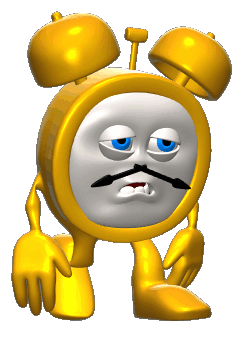 United States v. Professor Plum

“The Objection Challenge”

Coming soon: 
Part II – The Expert
Prime COLE
Founder, Center of Litigation Excellence